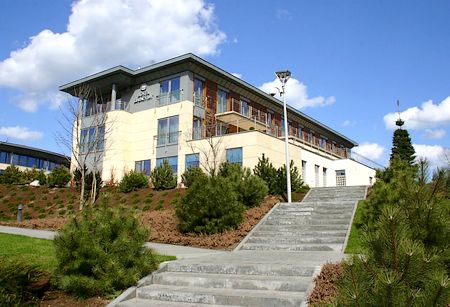 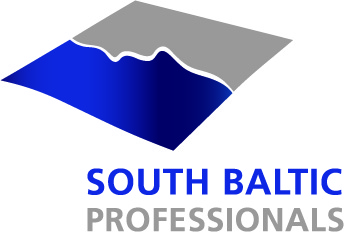 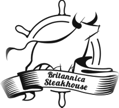 CENTRUM REHABILITACJI 
I
 ODNOWY BIOLOGICZNEJ
SP. Z O.O.
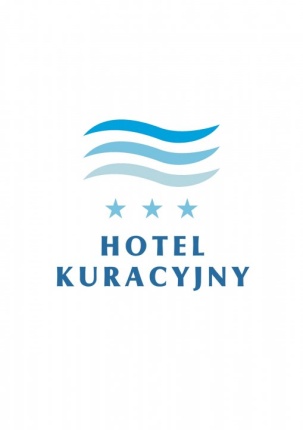 GDYNIA 11.06.2013
HOTEL  KURACYJNY ***   
Gdynia
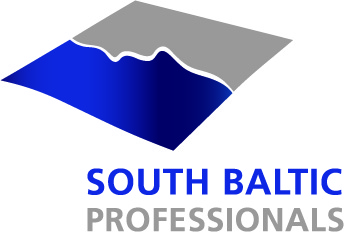 Nowoczesny i kameralny hotel dysponuje 27 komfortowymi pokojami.
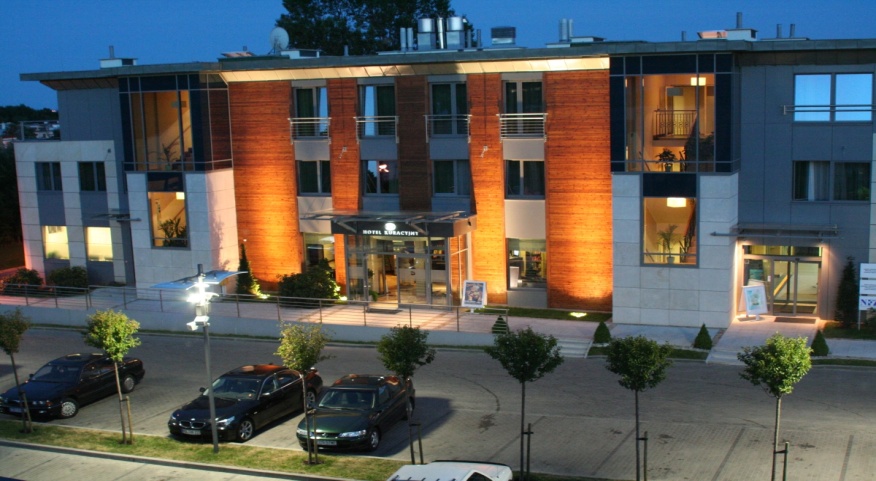 Hotel oferuje:
   - Restauracja Britannica Steakhouse
   - Centrum konferencyjne.
   - Instytut SPA & Wellness Venice
   - Centrum Rehabilitacji i Odnowy Biologicznej
Cały obiekt przystosowany jest dla potrzeb osób niepełnosprawnych.
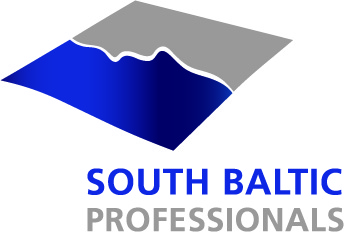 Hotel Kuracyjny*** oferuje:
- turnusy rehabilitacyjne 
- pobyty SPA 
- pobyty dla Gości indywidualnych 
- pobyty konferencyjne dla Grup
Hotel Kuracyjny*** oferuje komplementarne usługi kierowane do:
- Gości biznesowych
- Gości indywidualnych (pobyty SPA, pobyty biznesowe)
- Pacjentów Centrum Rehabilitacji i Odnowy Biologicznej
Hotel Kuracyjny*** zapewnia:
- rehabilitację ambulatoryjną 
 - rehabilitację stacjonarną
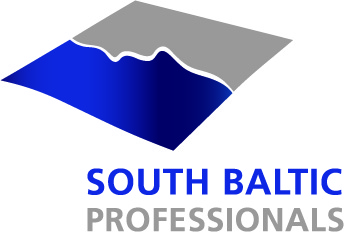 Centrum jest jednym z niewielu w Województwie Pomorskim i Polsce Północnej prywatnym ośrodkiem świadczącym usługi w zakresie rehabilitacji medycznej i odnowy biologicznej.
Centrum współpracuje z najbardziej strategicznymi Podmiotami leczniczymi świadczącymi usługi w dziedzinie medycyny i ubezpieczeń zdrowotnych  w Polsce.
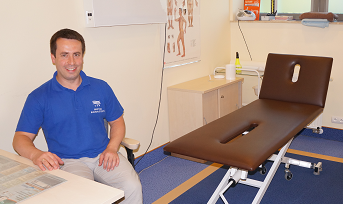 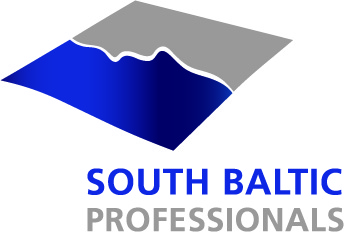 Centrum pozyskuje Pacjentów/ Gości Hotelu poprzez:

  strategicznych Partnerów w dziedzinie ubezpieczeń zdrowotnych
 
  operatorów medycznych

  podmioty lecznicze kierujące Pacjentów na rehabilitację 

  korzystanie z portali oferujących rezerwacje takich jak: booking.com, etc 

  prywatne Osoby - Goście polscy i zagraniczni dokonujący rezerwacji indywidualnych.
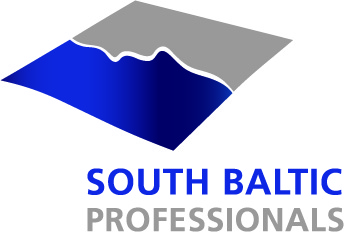 BRITANNICA STEAK HOUSE ZATOKA STEKÓW
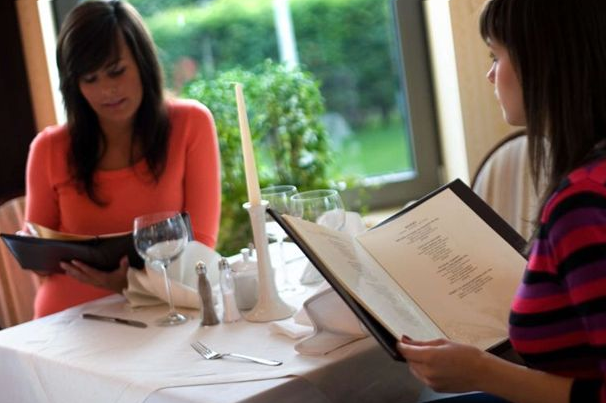 Restauracja Britannica w Gdyni powstała z pasji, dążenia do odkrycia idealnych kreacji kulinarnych, zamiłowania do szlachetnych trunków i miłości do morza.
Britannica Steak House to pierwsza w Trójmieście Restauracja serwująca wyśmienite steki i urzekające połączenia smaków podane w najwyższej jakości potrawach.
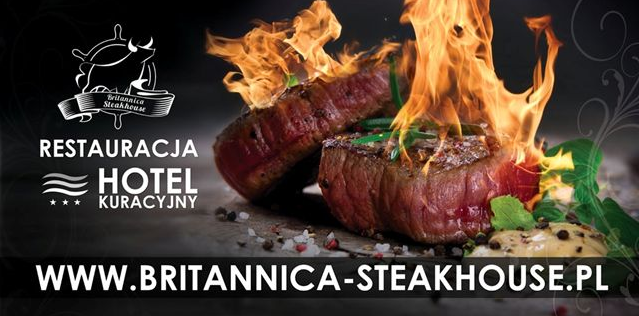 Dziś naszą pasją chcemy podzielić się z Państwem.
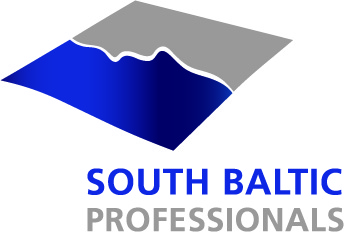 CENTRUM KONFERNECYJNE
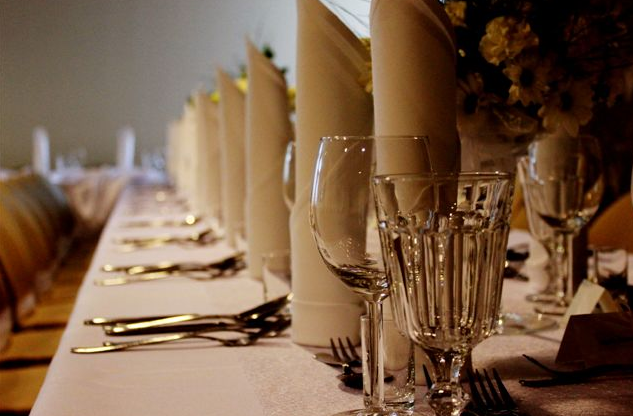 Organizujemy imprezy okolicznościowe: Przyjęcia Weselne, Obiady Ślubne, Imieniny, Urodziny, Chrzciny, a także śniadania, obiady i kolacje biznesowe oraz spotkania dla firm.
Do dyspozycji naszych Gości jest w pełni wyposażona, klimatyzowana sala konferencyjno – bankietowa, idealne miejsce do organizacji konferencji, spotkań biznesowych, szkoleń, prezentacji, imprez, bali oraz bankietów do 100 osób.
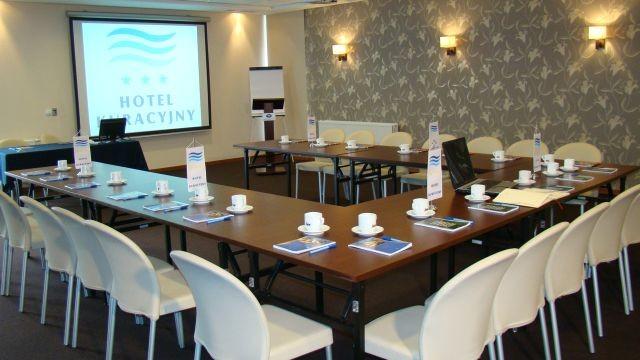 W Apartamencie Business zachęcamy do organizacji kameralnych spotkań do 8 osób.
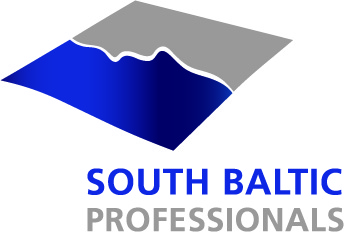 KAWIARNIA
W jej zaciszu możecie Państwo przeczytać poranną prasę, spotkać się ze znajomymi lub odbyć małe spotkanie biznesowe, a dzięki bezprzewodowemu łączu z internetem mogą Państwo odebrać pocztę w swoim komputerze.
Skosztujecie tu Państwo zarówno gatunkowych alkoholi, wybornych kaw i herbat oraz wykwintnych deserów stanowiących kwintesencję słodyczy.
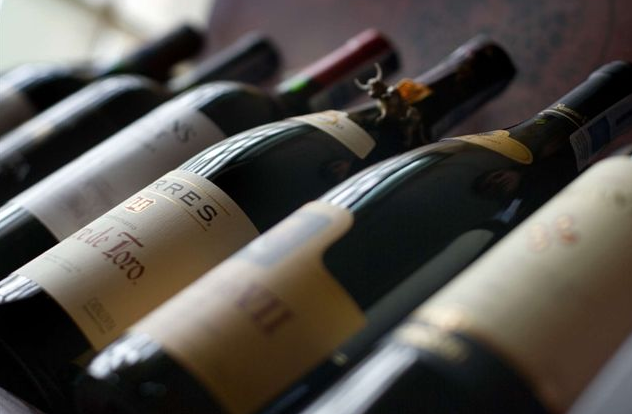 Barman zaproponuje Państwu wyszukany koktajl.
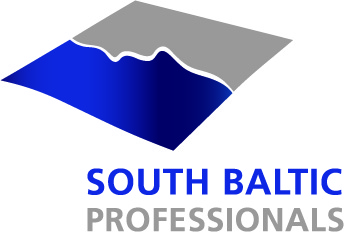 INSTYTUT SPA & WELLNESS VENICE
W ofercie Instytutu znajdziecie Państwo szeroką gamę zabiegów na twarz, ciało oraz stopy i dłonie renomowanych marek kosmetycznych  
ANDRE ZAGOZDA LABORATORY, 
Germaine de Capuccini.
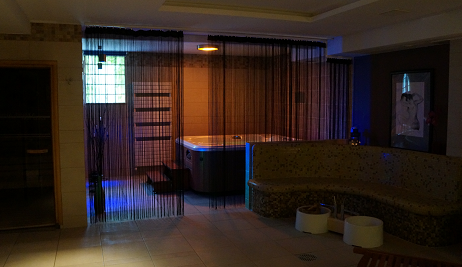 W naszej bogatej ofercie znajdziecie Państwo:
- Zabiegi na twarz i ciało
- Masaże
- Aromatyczne kąpiele
- Terapię energotonową
- Kriosaunę
- Sauny (na podczerwień, sucha, parowa)
Jacuzzi
MEDYCYNA ESTETYCZNA 
Instytut oferuje zabiegi medycyny estetycznej przy współpracy z SIELSKA KLINIKA
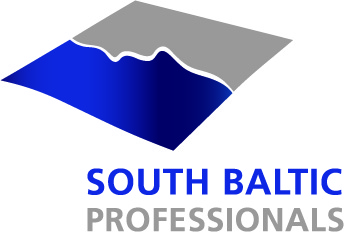 MASAŻE
Masaż jest jedną z najstarszych dziedzin wiedzy lekarskiej. Wywodzi się z Indii i Chin i niewątpliwie, bardzo przyczynia się do poprawy psychofizycznej sprawności człowieka. Znajduje on zastosowanie w profilaktyce a także w leczeniu i rehabilitacji chorób z zakresu ortopedii, neurologii, ginekologii, pediatrii i chorób wewnętrznych.
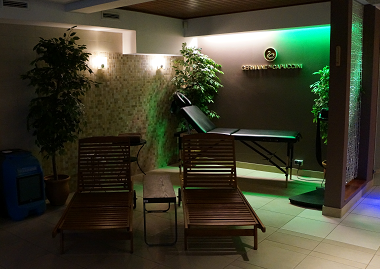 Nasz INSTYTUT SPA & WELLNESS proponuje szeroki wachlarz masaży leczniczych i relaksacyjnych:
- Masaż klasyczny 
- Masaż relaksacyjny
- Masaż antycelulitowy
- Masaż gorącymi kamieniami
- Masaż „Lomi-lomi”
- Masaż gorącymi stemplami Pantal Luar
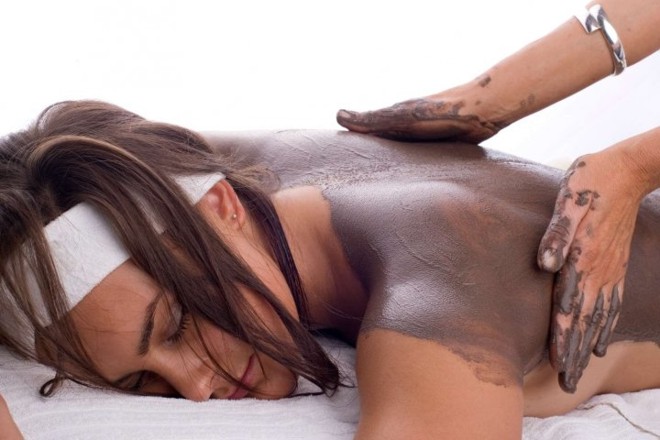 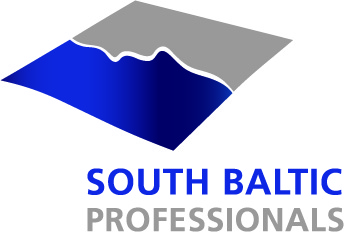 KURACYJNY W PRAKTYCE.
Wszelkie zabiegi i rehabilitacja poprzedzana jest konsultacją lekarską. Każdy pacjent ma pewność, iż plan zabiegowy został indywidualnie dopasowany do potrzeb i oczekiwań pacjenta.


Obecnie współpracujemy z :


Dr Walery Kołomycki- specjalista rehabilitacji

Dr Anna Dzięgiel – rehabilitacja medyczna

Dr Elżbieta Szymczak – psycholog, psychoterapeuta
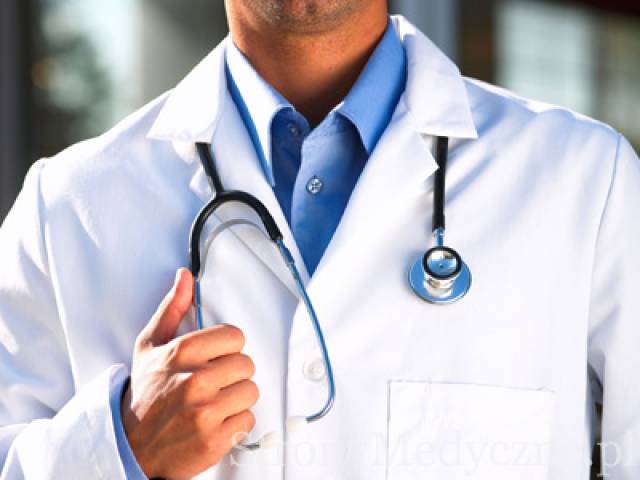 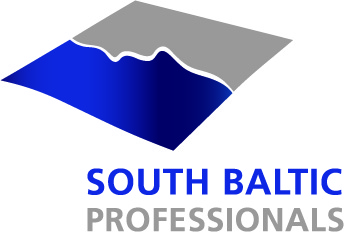 REHABILITACJA
Najwyższej klasy specjaliści rehabilitacji, nowoczesny sprzęt, najnowsze techniki i metody rehabilitacji gwarantują bardzo wysoki poziom wykonywanych zabiegów i pożądany efekt terapeutyczny.
Przeprowadzamy rehabilitację:
-ortopedyczną, 
-ginekologiczną, 
-dla pacjentów z bólami kręgosłupa, 
-dla pacjentów z chorobą zwyrodnieniową stawów, 
-dla dzieci z wadami postawy (skozlioza i inne).
W Centrum Rehabilitacji i Odnowy Biologicznej pomożemy odzyskać równowagę ogólnego stanu fizycznego i psychicznego, przy pomocy ćwiczeń relaksacyjno-ruchowych i szerokiej gamy zabiegów odnowy biologicznej, co wpływa na zmianę Państwa samopoczucia.
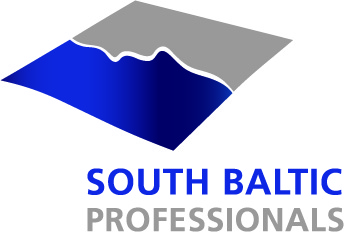 Strategie promocji i reklamy:
pozyskiwanie nowych Klientów 
 aktywny marketing
 eventy dla Gości i Klientów 
 akcje promocyjne i rabatowe 
 obecność w mediach
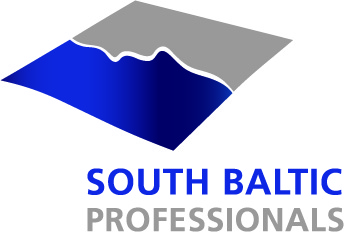 Hotel Kuracyjny*** w mediach
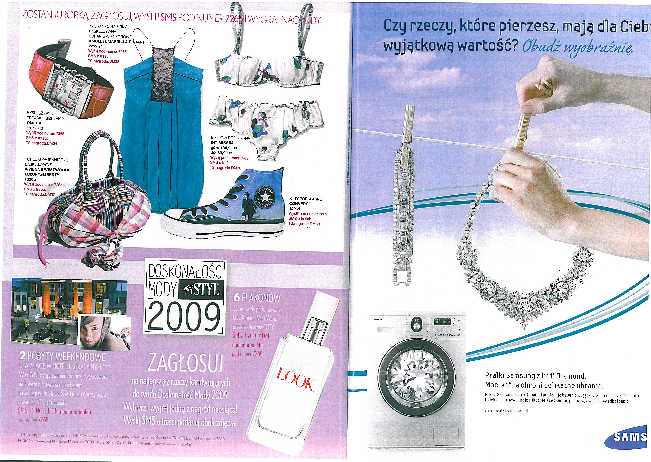 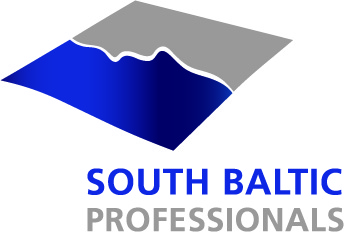 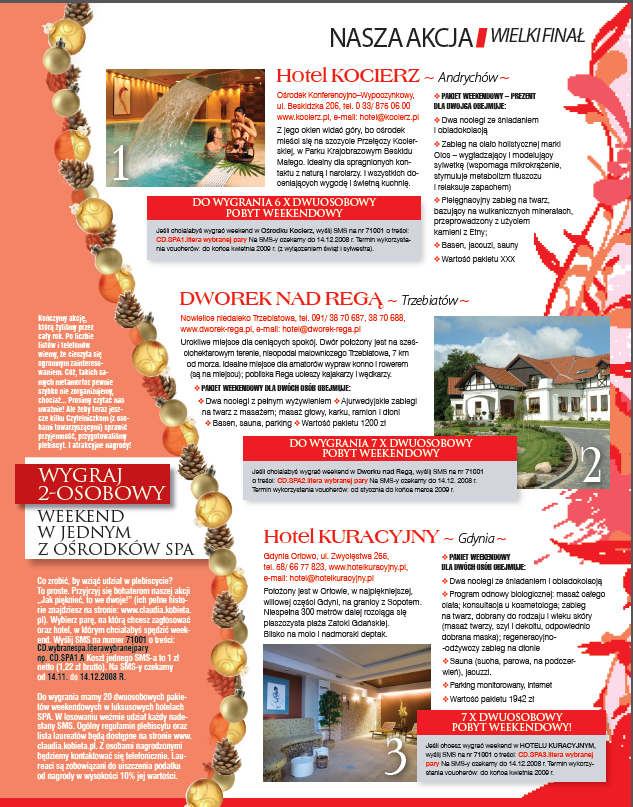 Magazyn Claudia
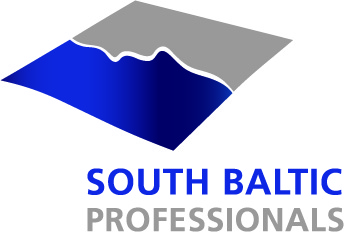 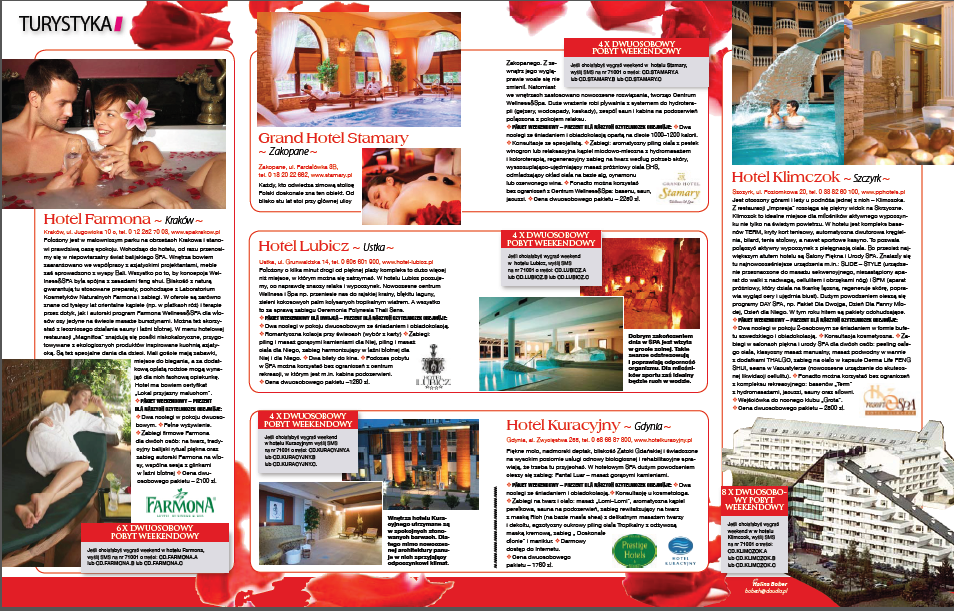 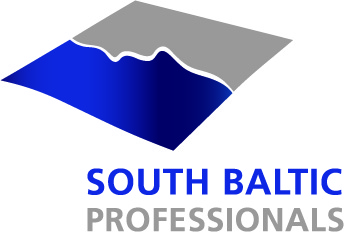 Dziękujemy za uwagę.
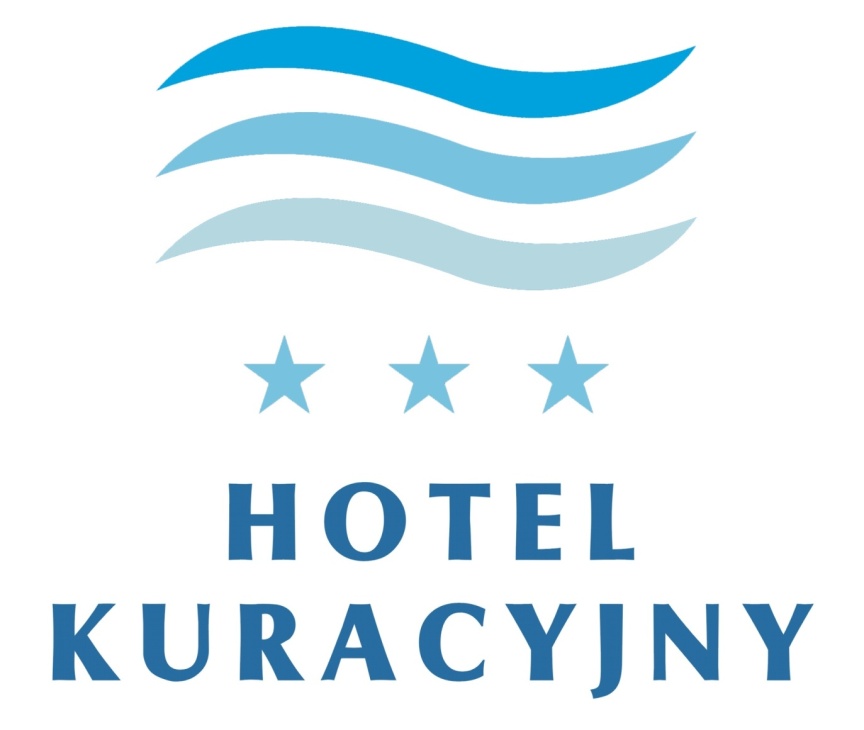 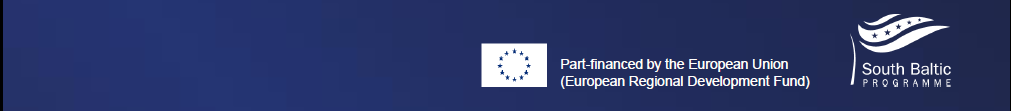